60 min
9-12
Sign in and save results:
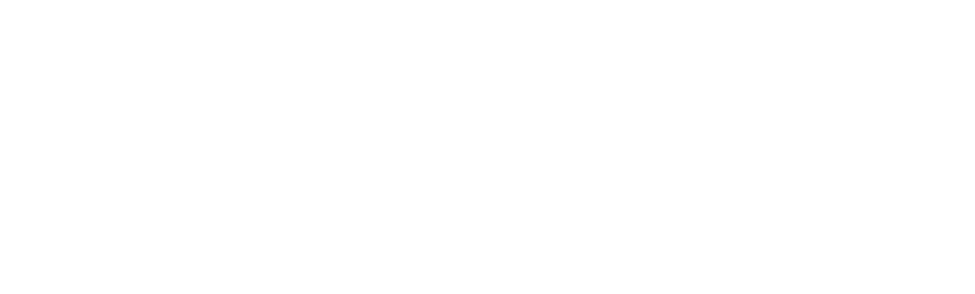 WHAT CAN I DO WITH THAT EDUCATION?
LEARNING OUTCOMES
DIRECTIONS
Students recognize the potential opportunities available to them at all educational levels while focusing on possibilities specific to their unique interests.
Go to NCcareers.org
Select Explore Occupations
Using your survey results from previous activities…
Filter your Top Career Cluster
Filter your Top Interest
Select each education level (one at time)
Research occupations that fall under that particular educational level
Fill in the information needed on  the table
Repeat for each occupation level 

*If no occupations populate for a certain education level, try adding a career cluster or interest to your filter to allow for more results.
INTRODUCTION
Students will use NCcareers to explore occupations specific to their interests and career cluster data.  They will explore the different educational levels and the job opportunities to them at each of those levels.
ACTIVITY
RESEARCH: Students will research different occupations by selecting specific educational levels.
RECORD: Students will complete a table to compare each occupation.
What can I do with that education? Record Sheet
SHARE AND DISCUSS
WRAP UP
In groups, have students share their results of their research.
What did they find surprising?  
Would they consider any of these careers?
Share out some answers with the class.